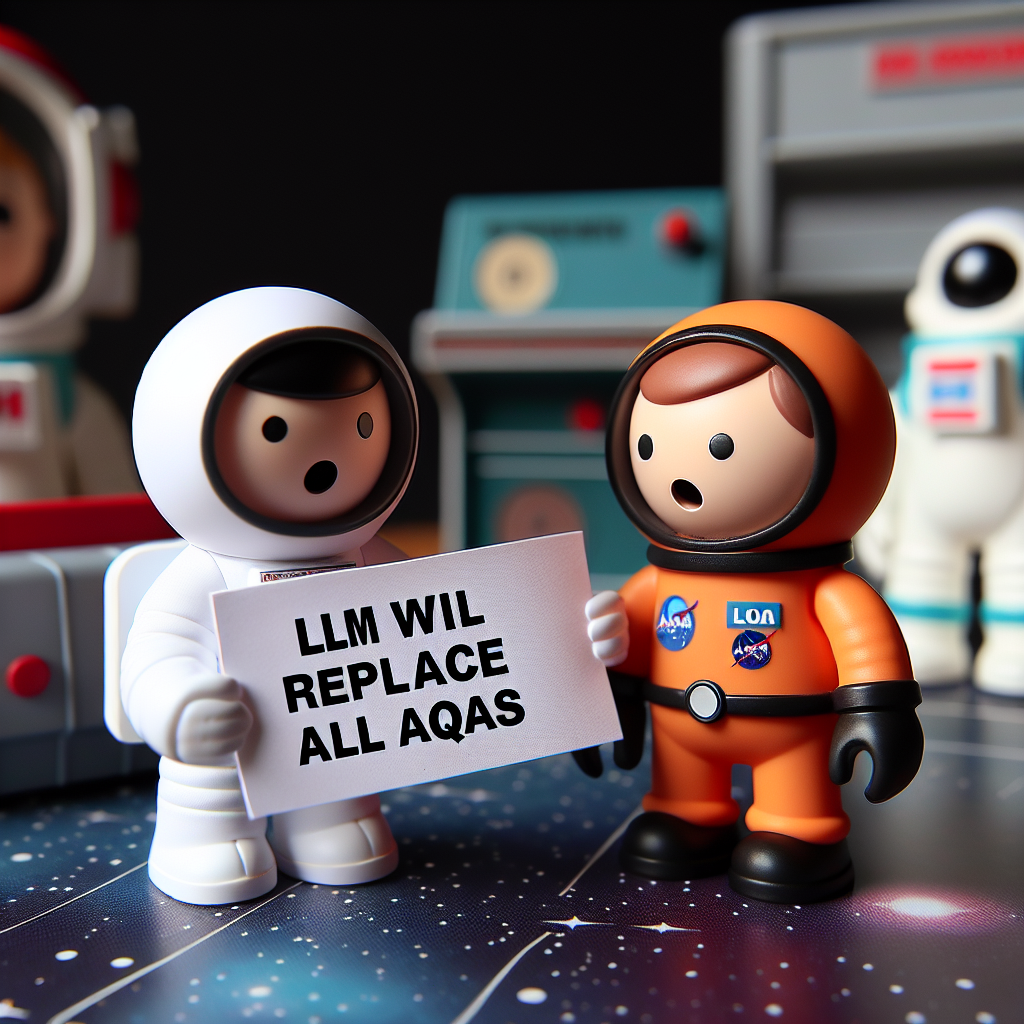 Тренуємо власну модель Gen AI для тестування
2025
OUR PEOPLE
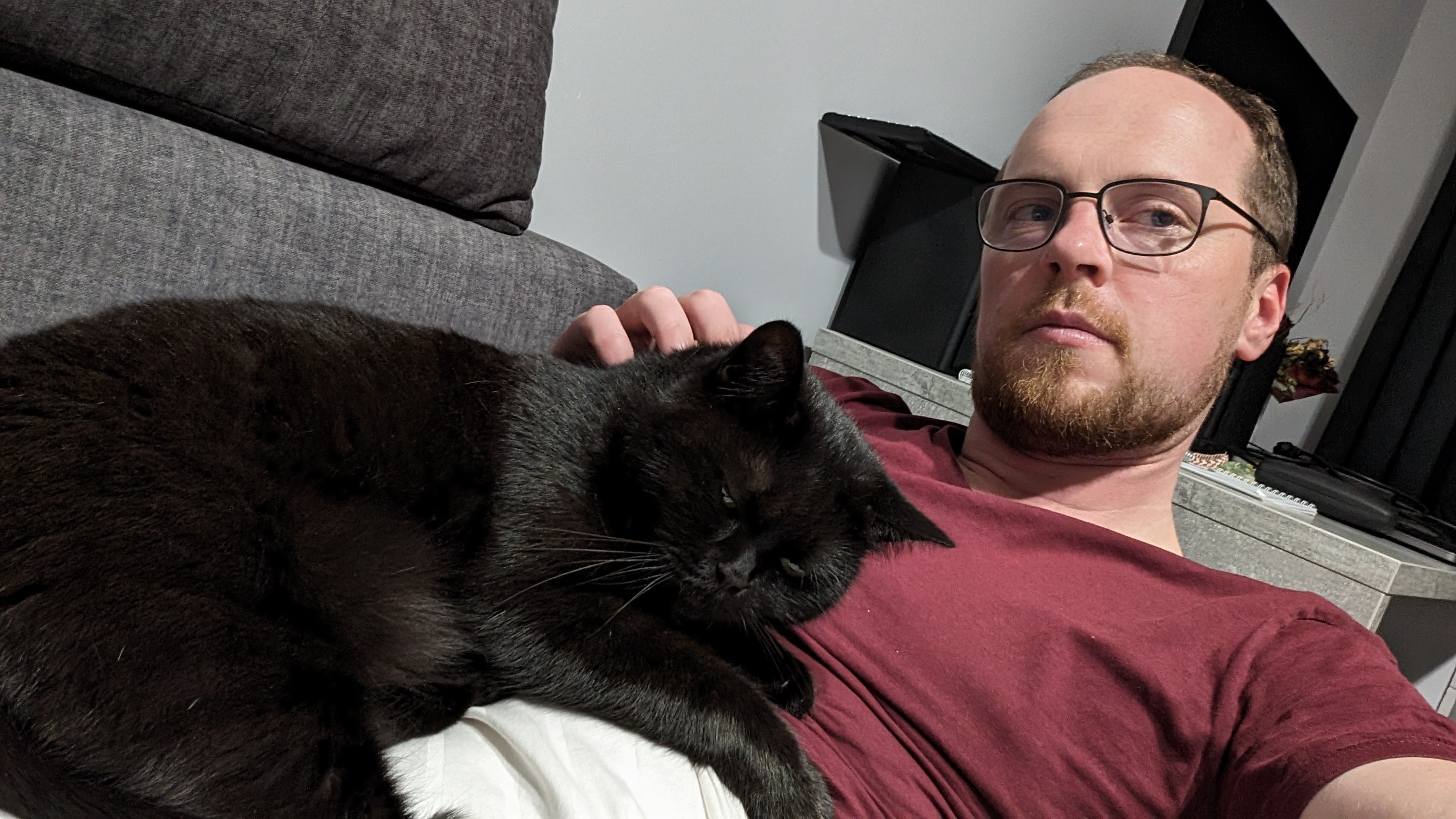 Віктор Григорчук
Lead Software Test Automation Engineer
8+ років в Python і JS автоматизації 
з 2021 - цікавлюся машинним навчанням

На фоні ви можете почути мявкіт мого кота  -)
Ось такий план
01
Чому відкриті моделі а не ChatGPT?
02
Як запустити локально відкриту модель
03
Інструменти тренування моделі
04
Передавальне тренування та LoRA адаптер
05
Демо: Тренуємо модель для генерації тестів
06
Питаннячка
ШІ-помічник локально
Нащо? - Ризики неконтрольованого збору даних
Дані - це нове золото, ніхто не хоче віддавати їх безкоштовно
A recent study by the cybersecurity firm Surfshark shows that all of the top ten most popular AI chatbots collect user data
https://surfshark.com/research/chart/ai-chatbots-privacy
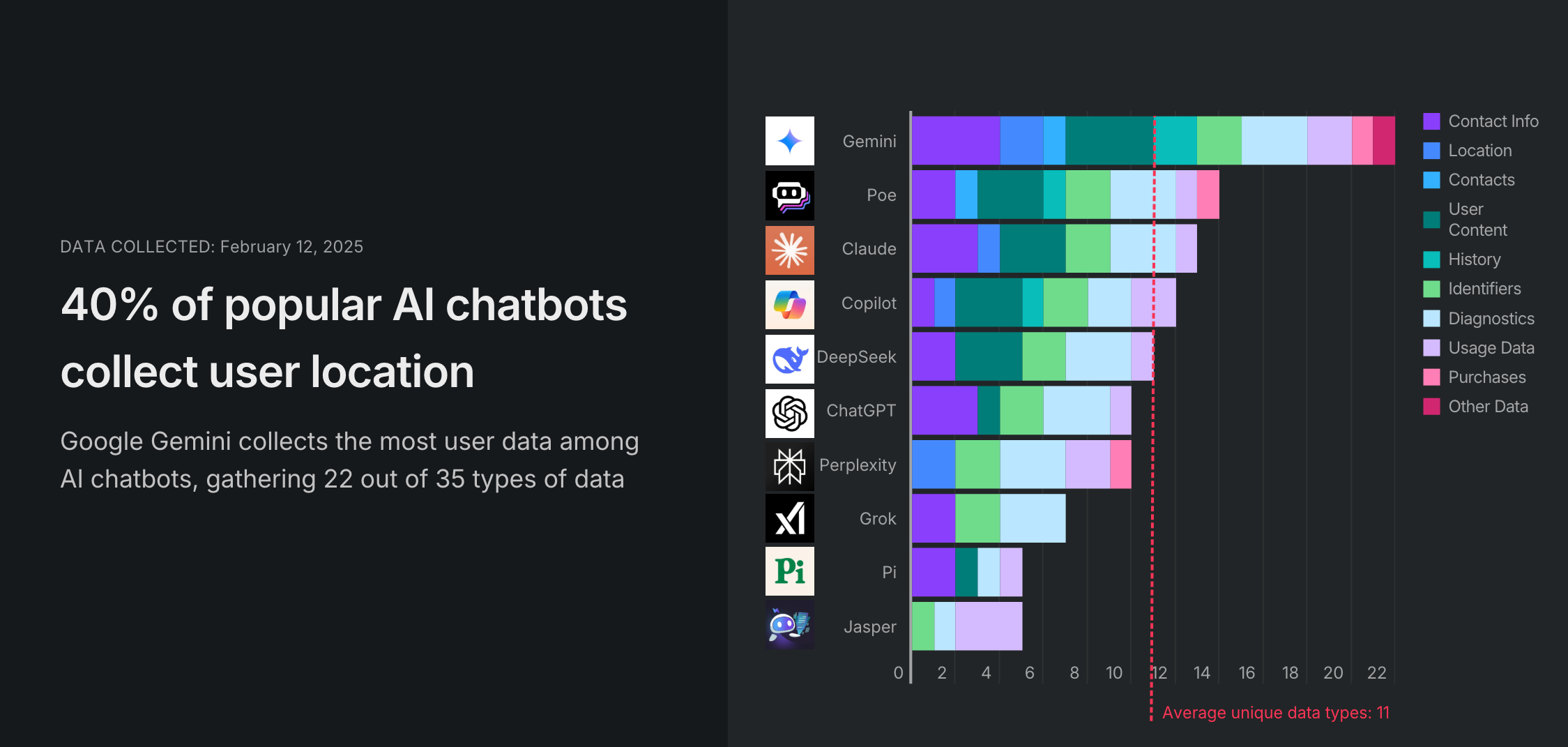 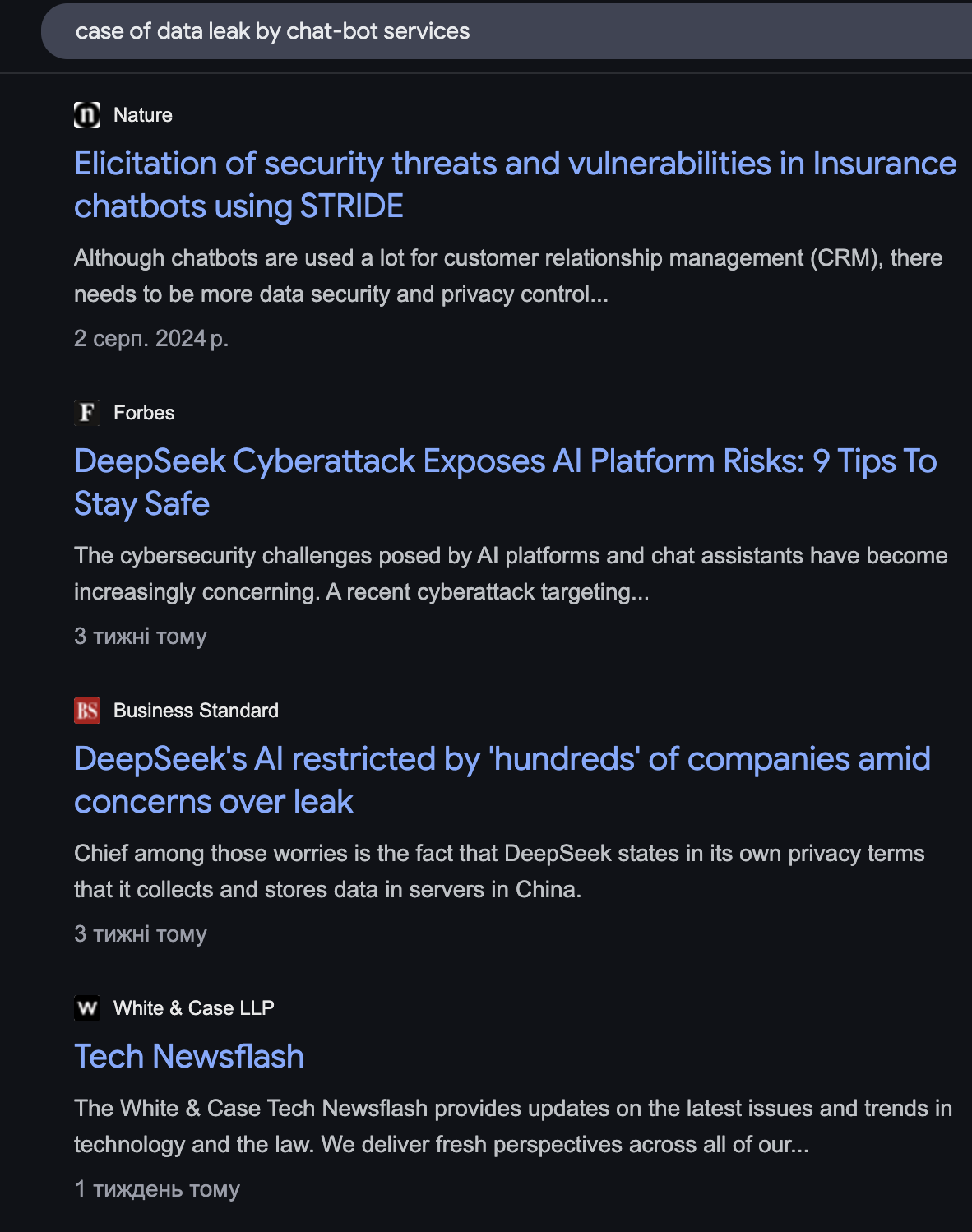 Ризики витоку даних
Дані можуть потрапити від чат-бота до конкурентів чи зловмисників.
Витік даних - це потенційні мільйонні штрафи згідно GDPR and CCPA
Локальний чат-бот
Де взяти моделі
https://huggingface.co/models
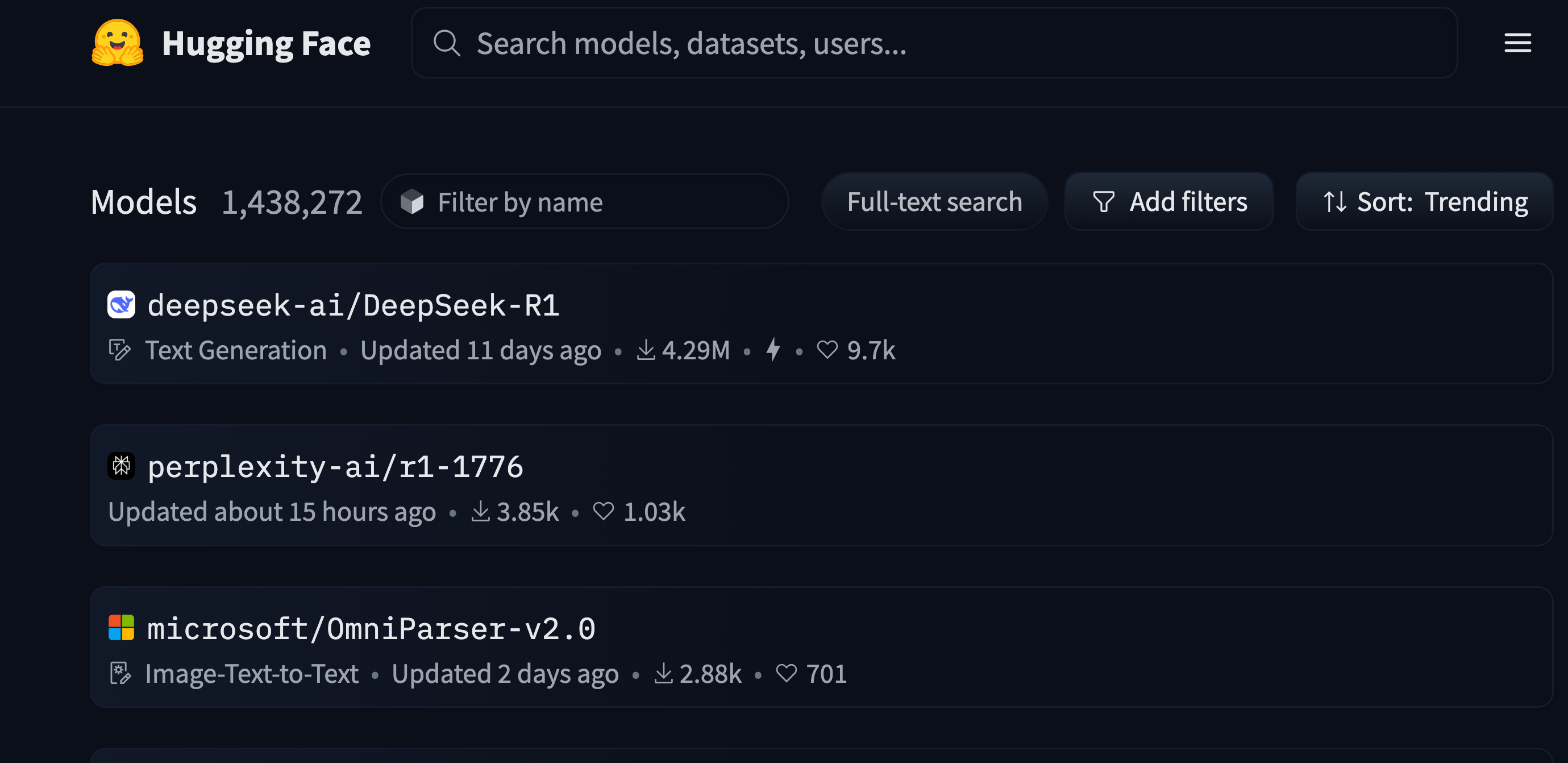 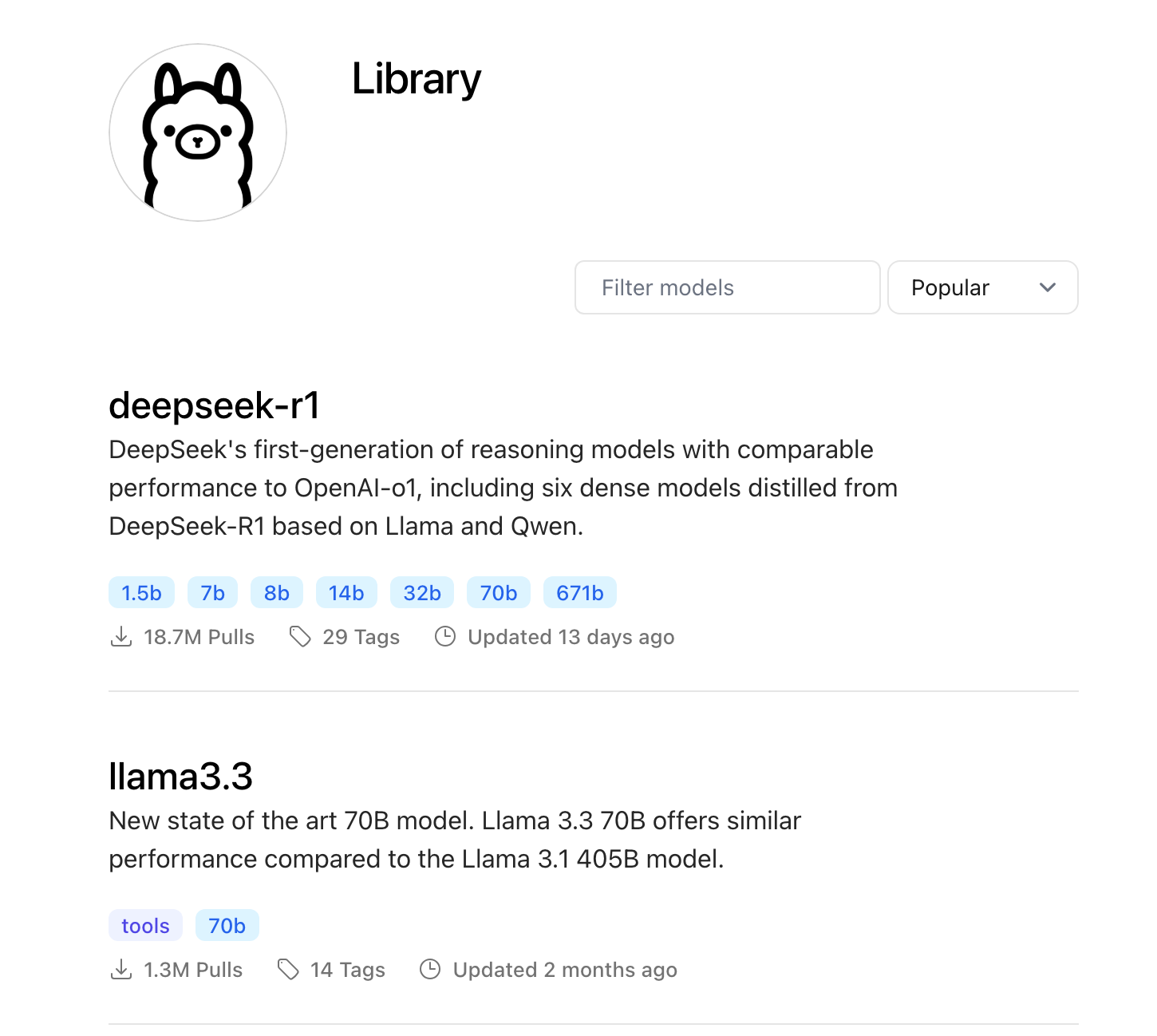 Локальний чат-бот
Де взяти моделі
https://ollama.com/library
Локальний чат-бот
Як запустити локально?
Ollama  - https://ollama.com/download
vLLM  - https://docs.vllm.ai/en/latest/
Llama.cpp - https://github.com/ggml-org/llama.cpp

UI:
OpenWebUI - https://docs.openwebui.com/

Epam Dial + Dial Chat:
https://epam-rail.com/ 
https://github.com/epam/ai-dial-chat
Локальний чат-бот
Нейронні мережі найшвидше працюють на відео-чіпах (GPU)
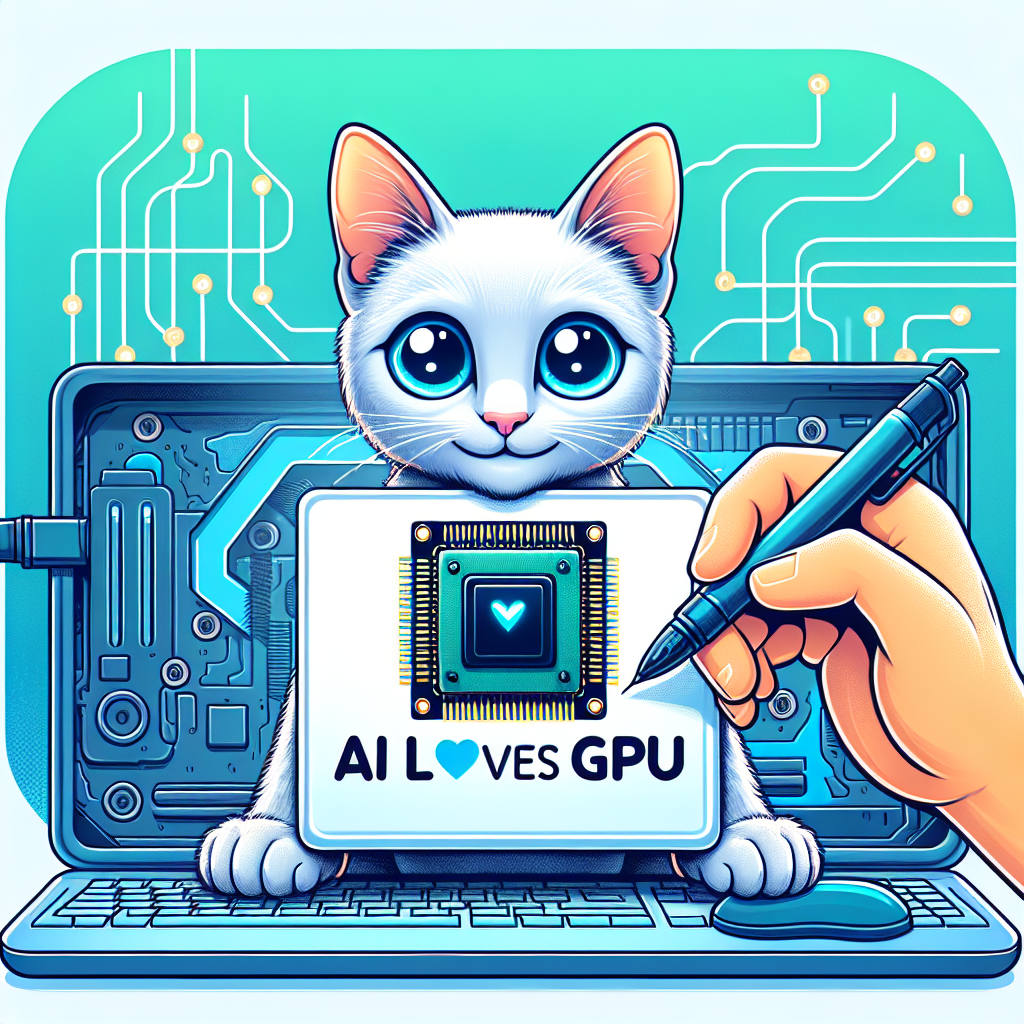 Розмір нейронної мережі вимірується у кількості параметрів



Малі мережі мають від кількох мільйонів до 10 мільярдів параметрів.
Від 10 до 32 млрд - це відносно середні моделі.
Більше - великі мережі, як LLM
ChatGPT може мати 1+ трлн параметрів
Локальний чат-бот
Контекстне вікно
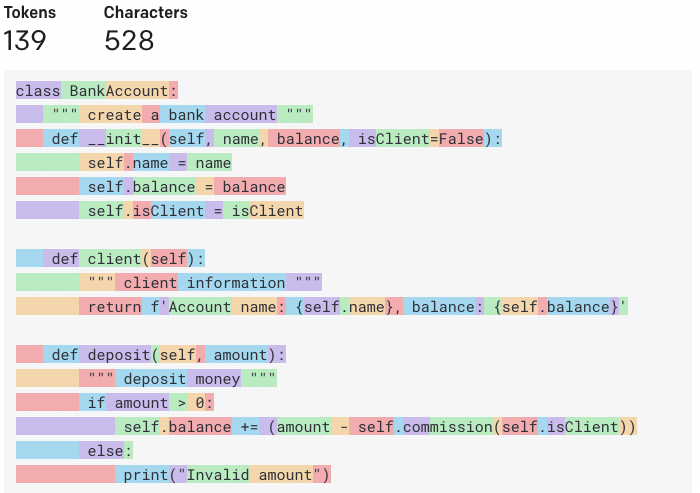 Контекст - це скільки інформації модель може обробити.
Контекст вимірюється в токенах
Токени - це невеликі частинки слова, типу префікса, кореня, суфікса ітд.

Контекст може бути від 512 токенів до 1+ млн токенів.

Чим більший контекст - тим потужнішу відеокарту потрібно.
Чат-бот у хмарах
Де запускати, якщо комп не тягне?
General clouds:
GCP  - https://cloud.google.com/compute/gpus-pricing
AWS  - https://docs.aws.amazon.com/dlami/latest/devguide/gpu.html

Special for AI:
Google Colab (free or paid) - https://colab.research.google.com/
Lambdas Labs - https://lambdalabs.com/
Vast AI - https://vast.ai/
Paperspace - https://www.paperspace.com/
Наскільки безпечний локальний чат-бот?
Мінімізуєм ризики викрадення даних з локальної машини:
Скачуйте нейронні мережі з перевірених джерел і тестово запускайте у середовищі, де нічого хакнути (Google Colab)

Скачуйте нейронні мережі у безпечних форматах - safetensors, gguf.
https://huggingface.co/blog/safetensors-security-audit 

Ризики мінімальні  - більшість файлів з нейронними мережами - це просто числа та інструкції як ці числа застосовувати.

Запускайте нейронку у приватній мережі, де ви контролюєте всі вхідні та вихідні пакети даних.
Demo time
Локальний запуск моделі з Ollama + OpenWebUI
на Apple Sillicon MacBook
Локальний запуск моделі з Ollama + OpenWebUI
Modelfile - описуємо шлях до моделі та темплейт

ollama create  mymodel  -f Modelfile

open-webui serve
Plugin
Локальне налаштування Plugin для VS Code
Тренування Мовної Моделі
Тренування локальної мовної моделі
Мовні моделі мають загальні знання про все на світі
Спочатку мовні моделі тренуються на загальній інформації (точні науки, історія, новини, художня л-ра)

Щоб стати експертом у певній галузі - мовні моделі потребують дотренування.
Тренування локальної мовної моделі
Малі мовні моделі: потребують мало ресурсів, але мають мало інтелекту
Чим менше у моделі параметрів  - тим гірша її якість.

Малі мовні моделі не можуть запам'ятати складну інформацію, тому вони погано справляються з довгими складними задачами.

Мовні моделі не знають вашого стилю написання тестів.
Демо: генеруємо API тести на Swagger специфікацію
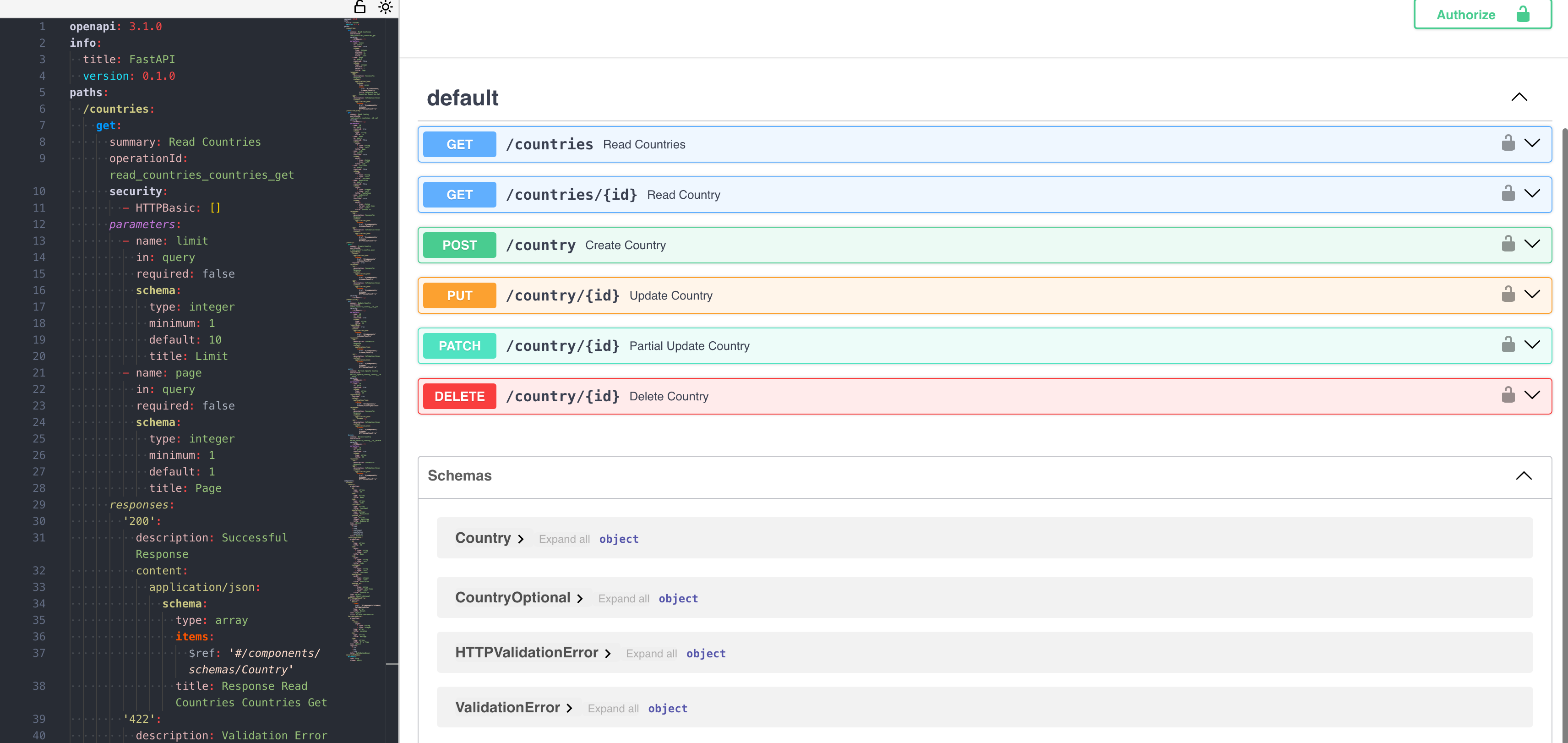 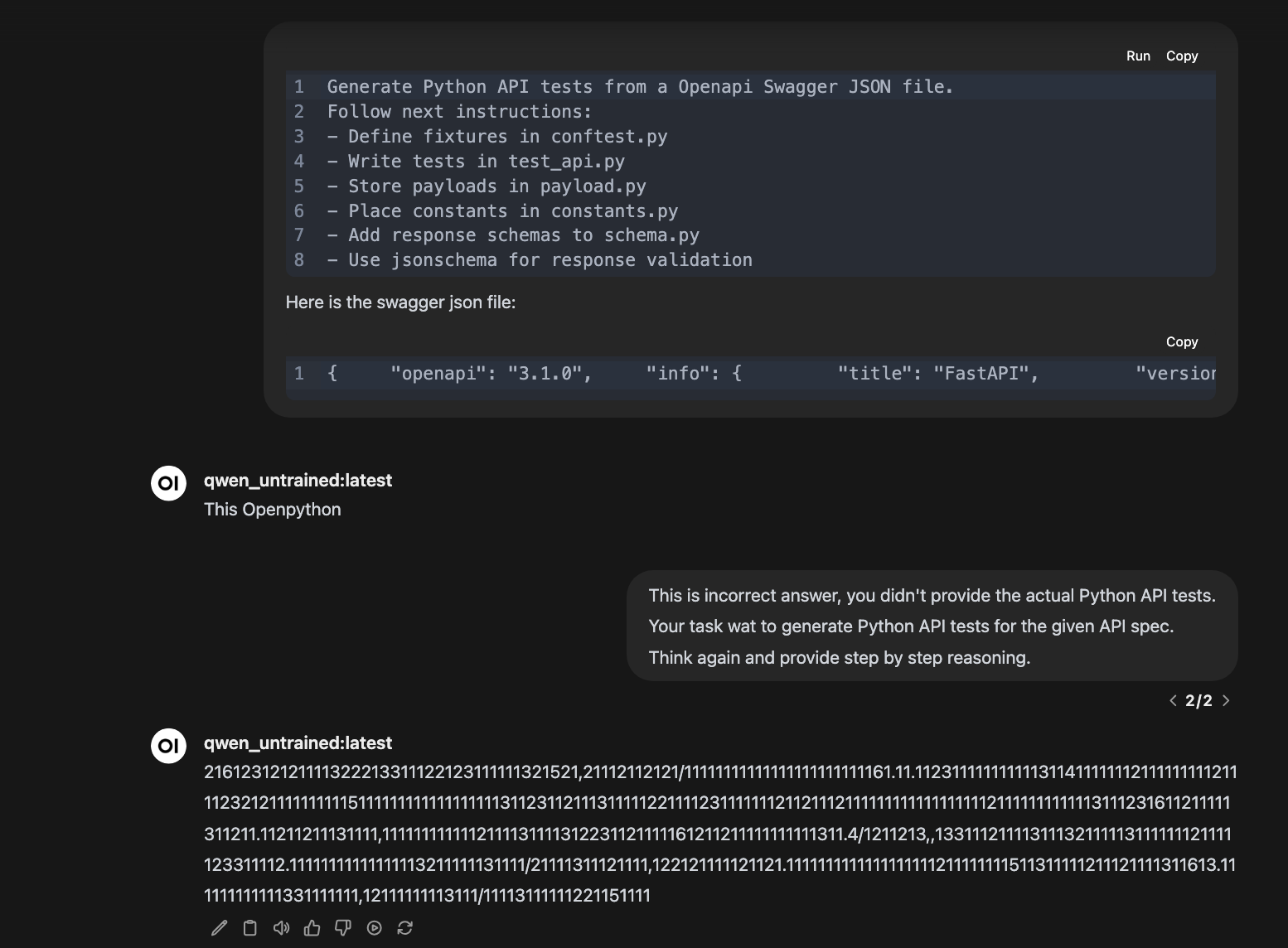 Тренування локальної мовної моделі
Передавальне тренування
Навчену модель на загальний даних дотреновують на спеціальних даних.
Copilot, CodeLlama

Плюси:
- набагато дешевше донавчити, чим навчити з нуля
- модель стає експертом у певній галузі

Мінуси:
- навіть невеликі модел (10-20 млрд параметрів) потребують значних ресурсів для навчання
- модель може призабути і давати гірші показники у неекспертних галузях, ніж початкова загальна модель
Тренування локальної мовної моделі
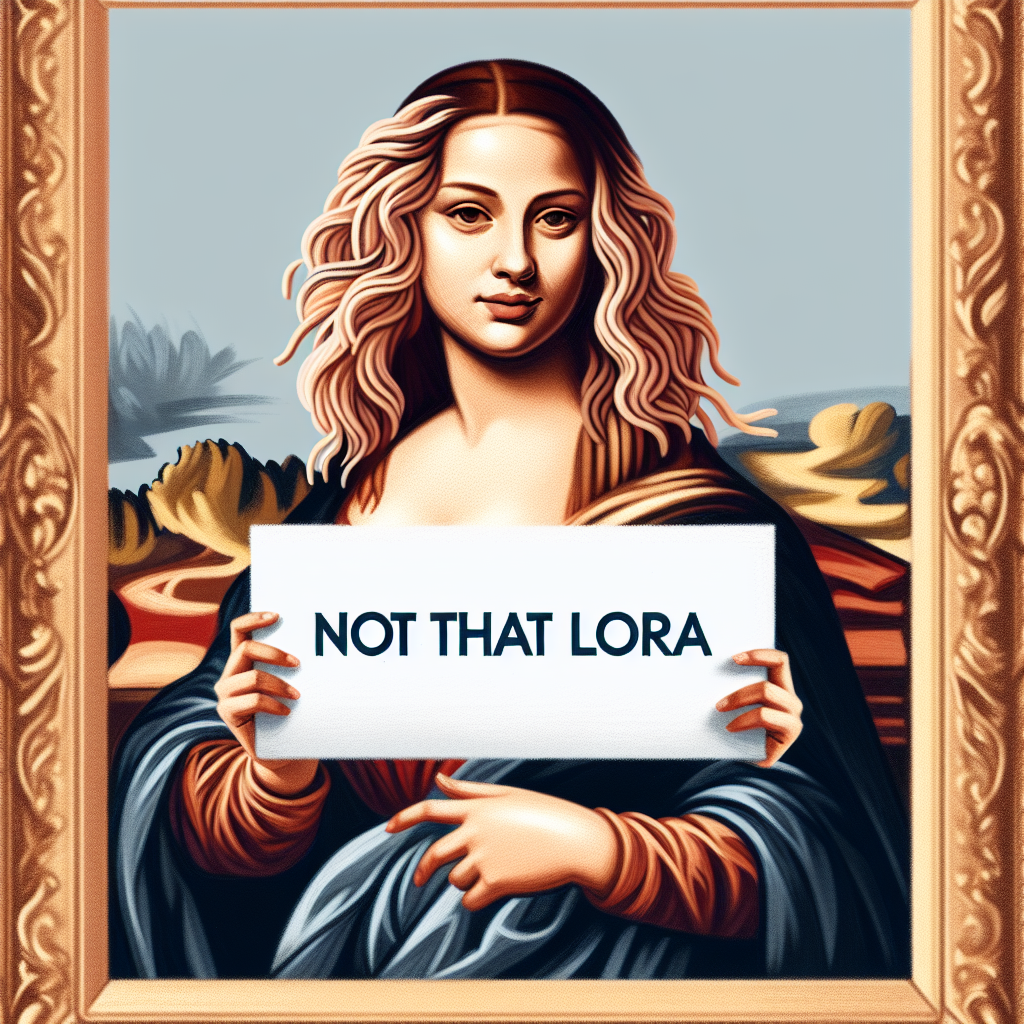 LoRA (Low-Rank Adaptation of Large Language Models)
Метод, який дозволяє не перетреновувати всю мовну модель, а створити невеликий адаптер на якусь частину моделі.

Плюси:
- працює навіть на домашніх відеокартах
- швидко приєднується та від'єднується від загальної мережі, можна перемикатися між задачами

Мінуси:
- якість трохи гірша ніж при перетренуванні всієї моделі
Тренування LoRA
Формування набору даних
Формуємо набір даних
Instructions dataset
{  "messages": [        {          "role": "system",          "content": "You are an AI assistant specialized in Python test automation"        },        {          "role": "user",          "content": "User's instructions"        },        {          "role": "assistant",          "content": "AI chat-bot answer"        }  ]}
Формуємо набір даних
Інструкція для чат-бота
Generate Python API tests from Openapi Swagger JSON file.Follow next instructions:- Define fixtures in conftest.py- Write tests in test_api.py- Store payloads in payload.py- Place constants in constants.py- Add response schemas to schema.py- Use jsonschema for response validation
Формуємо набір даних
Очікувана відповідь
Generated Python API tests:
# conftest.py```pythonimport jsonimport pytestfrom api_client import ApiClientfrom payload import countrydef pytest_addoption(parser):    parser.addoption("--env", action="store", default="Test",                     choices=("Prod", "Test", "Stage"), help="Environment to run tests against")@pytest.fixture(scope="session")def env(request):    env_val = request.config.getoption("--env")    with open('./environment.json') as env_file:        env_json = json.load(env_file)        return env_json[env_val]
Формуємо набір даних
Звідки брати дані?
- У вас уже є авто-тести на проєкті? Навчіть на них модель
Формуємо набір даних
Звідки брати дані?
У вас немає авто-тестів на проєкті? 
1) Скачайте модель, яка вміє писати код, або навчіть свою модель писати код на відкритих наборах даних
2) Створіть 10 тестів за допомогою моделі, пофіксіть їх вручну і перетренуйте модель.
Формуємо набір даних
Звідки брати дані?
У вас немає авто-тестів на проєкті? 
1) Скачайте модель, яка вміє писати код, або навчіть свою модель писати код на відкритих наборах даних
2) Створіть 10 тестів за допомогою моделі, пофіксіть їх вручну і перетренуйте модель.

Легше самому написати тести, ніж натренувати модель
У вас буде свій локальний помічник, який можна тягати з проєкту в проєкт
Формуємо набір даних
Reasoning - додайте моделі можливість думати
Okay, I need to figure out how to implement the API tests based on the provided API specification. Let me start by understanding the user's instructions and the existing code structure.First, the user provided several files: conftest.py, test_api.py, payload.py, constants.py, schema.py, requirements.txt, and api_client.py. They also included an example API specification. The task is to generate Python API tests from the given API specification using the existing structure.The user's instructions mention using fixtures, tests in test_api.py, payloads in payload.py, constants in constants.py, adding response schemas to schema.py, and using jsonschema for validation. They also provided an example of how the API should look.So, my goal is to create tests that cover all the API endpoints and their respective operations. I'll start by analyzing the API specification to identify the required test cases for each endpoint.Looking at the API specification, there are several endpoints:1. GET /musicians (list all musicians)2. GET /musicians/{id} (get a specific musician)3. POST /musicians (create a musician)4. PUT /musicians/{id} (update a musician)5. PATCH /musicians/{id} (partial update)6. DELETE /musicians/{id} (delete a musician)7. GET /musicians/{id}/filters (get musicians by filter)8. GET /musicians/{id}/filters (another filter example)
Формуємо набір даних
Reasoning
Що це знову вручну писати обгрунтування?

Використайте для цього вашу модель - попросіть її обгрунтувати очікуваний результат з огляду на запит

You are a Python developer, you have implemented Python API test <tests here> for the next API specification <swagger.json> by following the next instructions: <INSTRUCTIONS>.You should explain your reasoning behind implemented API tests
Тренування LoRA
Тренувальний скрипт
Тренувальний скрипт для LoRA
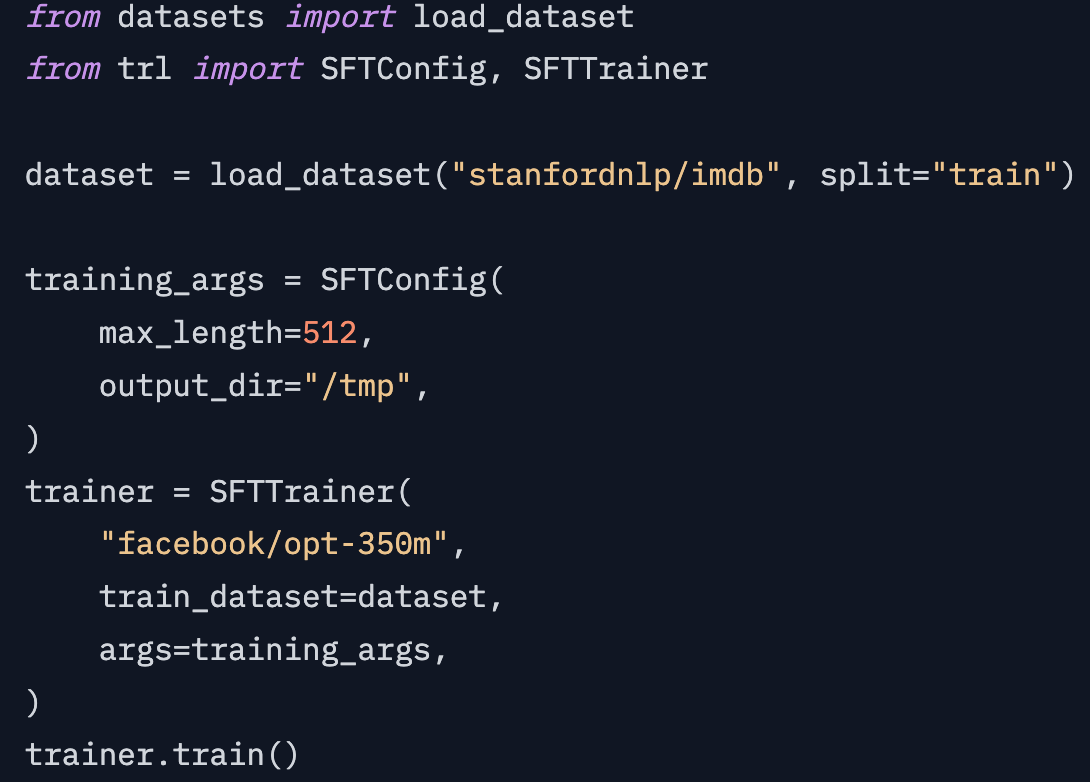 Supervised Fine-tuning Trainer
Тренувальний скрипт для LoRA
LoRA параметри
LoRA Rank - наскільки великий адаптер потрібно створювати, більший адаптер - більш складний концепт здатний запам'ятати, але вимагає більше ресурсів для тренування

LoRA Alpha - множник для LoRA ваг, чим більший, тим сильніше адаптер завчить ваш датасет

LoraConfig    r=16,    lora_alpha=16
Тренувальний скрипт для LoRA
Тренувальні параметри
MAX_LENGTH - максимальна довжина контекстного вікна

EPOCH - кількість циклів навчання, моделі потрібно N циклів щоб добре вивчити ваш набір даних

Але остерігайтесь Overfitting
Тренувальний скрипт для LoRA
Квантування
Алгоритм оптимізації нейронної мережі, за рахунок чого мережа незначно втрачає в якості, але стає набагато меншою за розміром і її можна запустити на домашньому ПК

BitsAndBytesConfig(    load_in_4bit=True,    bnb_4bit_quant_type="nf4",    bnb_4bit_compute_dtype=torch.bfloat16,)
Інференс LoRA
Параметри запуску моделі + адаптера
Temperature

TOP_P – 0.1 - 1.0 

TOP_K – 1 –100 

N – numbers of sampling
Demo time
Запуск тренування та інференс
Підготовка натренованої моделі для Ollama
Модель потрібно конвертувати в GGUF формат для Ollama
Llama.cpp  -> convert_hf_to_gguf.py
https://github.com/ggml-org/llama.cpp
Методи квантування:
"f16"   : "Fastest conversion + retains 100% accuracy. Slow and memory hungry.",
    "q8_0"    : "Fast conversion. High resource use, but generally acceptable.",
    "q4_k_m"  : "Recommended. Uses Q6_K for half of the attention.wv and feed_forward.w2 tensors, else Q4_K",
    "q5_k_m"  : "Recommended. Uses Q6_K for half of the attention.wv and feed_forward.w2 tensors, else Q5_K",
   "q3_k_l"  : "Uses Q5_K for the attention.wv, attention.wo, and feed_forward.w2 tensors, else Q3_K",
    "q3_k_m"  : "Uses Q4_K for the attention.wv, attention.wo, and feed_forward.w2 tensors, else Q3_K",
   "q4_0"    : "Original quant method, 4-bit.",
    "q4_1"    : "Higher accuracy than q4_0 but not as high as q5_0. However has quicker inference than q5 models.",
   "q5_0"    : "Higher accuracy, higher resource usage and slower inference.",
    "q5_1"    : "Even higher accuracy, resource usage and slower inference.",
   "iq2_xxs" : "2.06 bpw quantization",
    "iq2_xs"  : "2.31 bpw quantization",
    "iq3_xxs" : "3.06 bpw quantization",
    "q3_k_xs" : "3-bit extra small quantization",
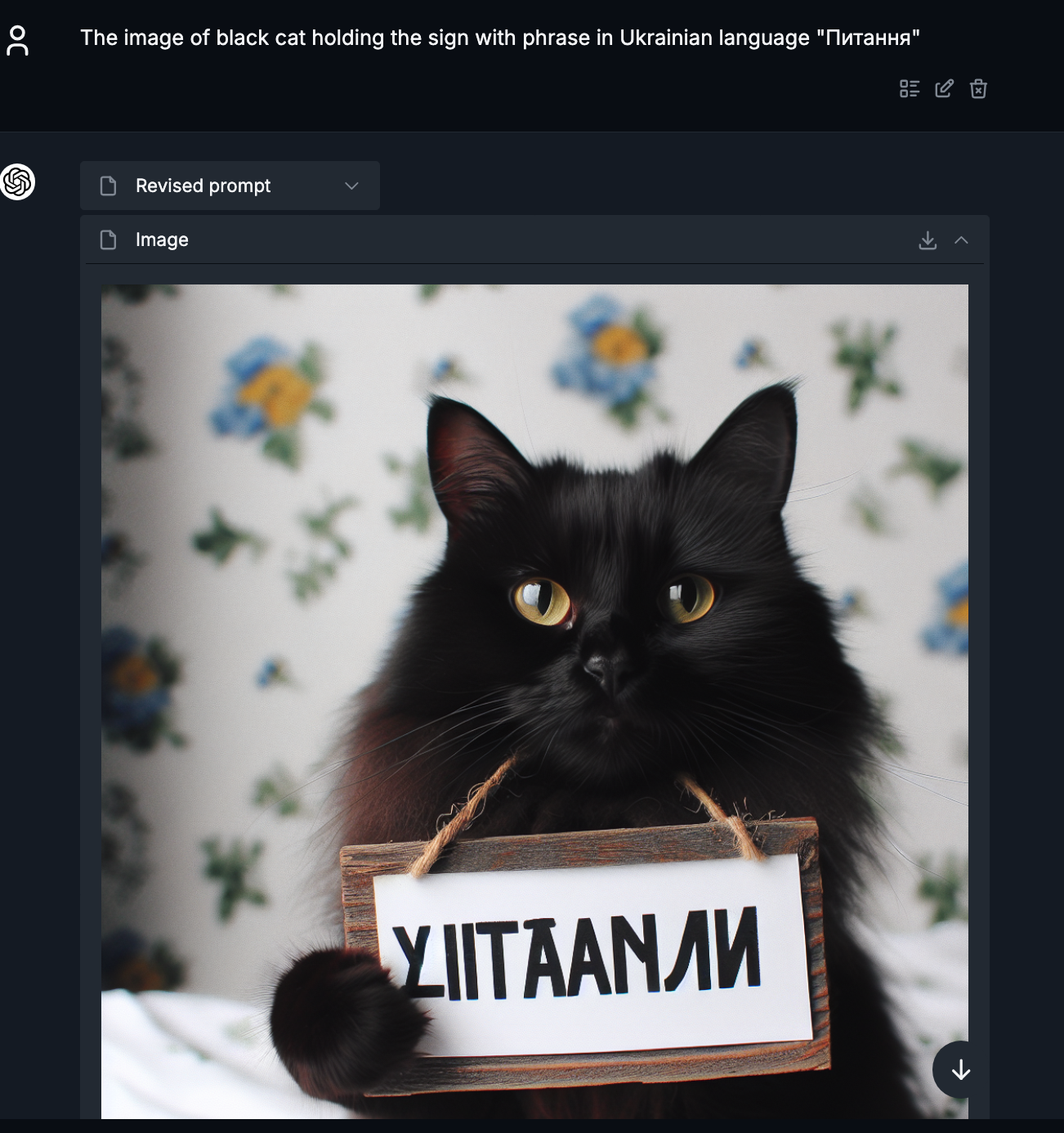 Дякую!
Name Here
Title Here
Email_here@epam.com
+1 000 000 000
Address line 1Address line 2Address line 3Zip codeCountry